A.S. 2015/2016
ISTANTI…DIVERSAMENTE EDUCATIVI…
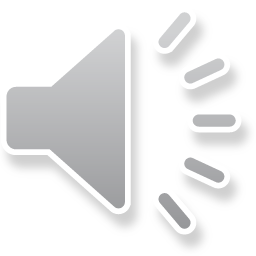 UCI CINEMA AREZZO…
MUSEO ARCHEOLOGICO BIBBIENA
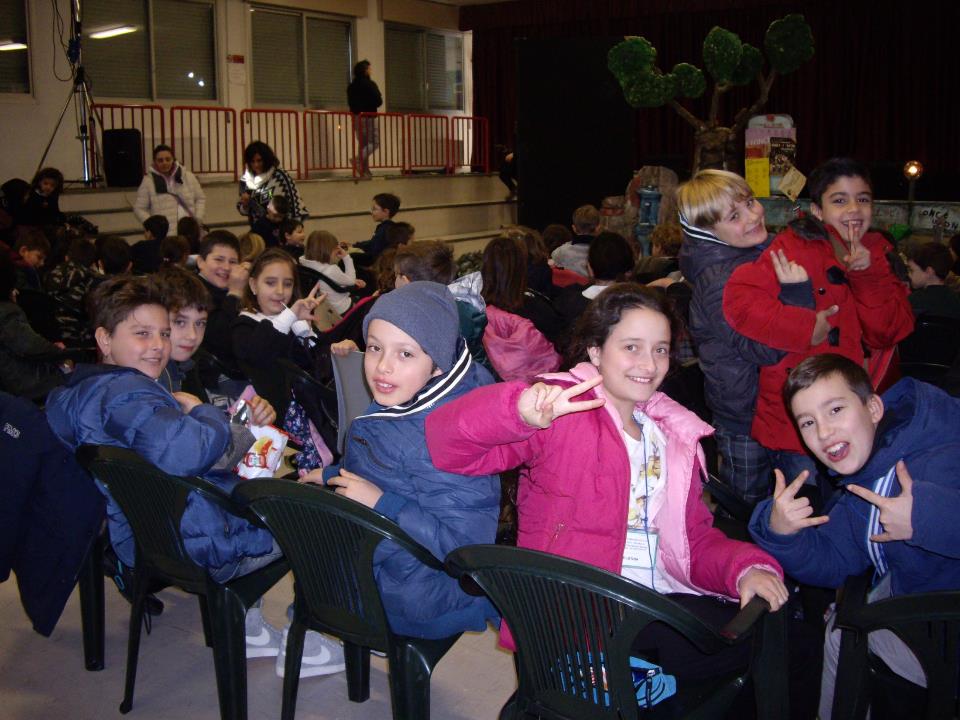 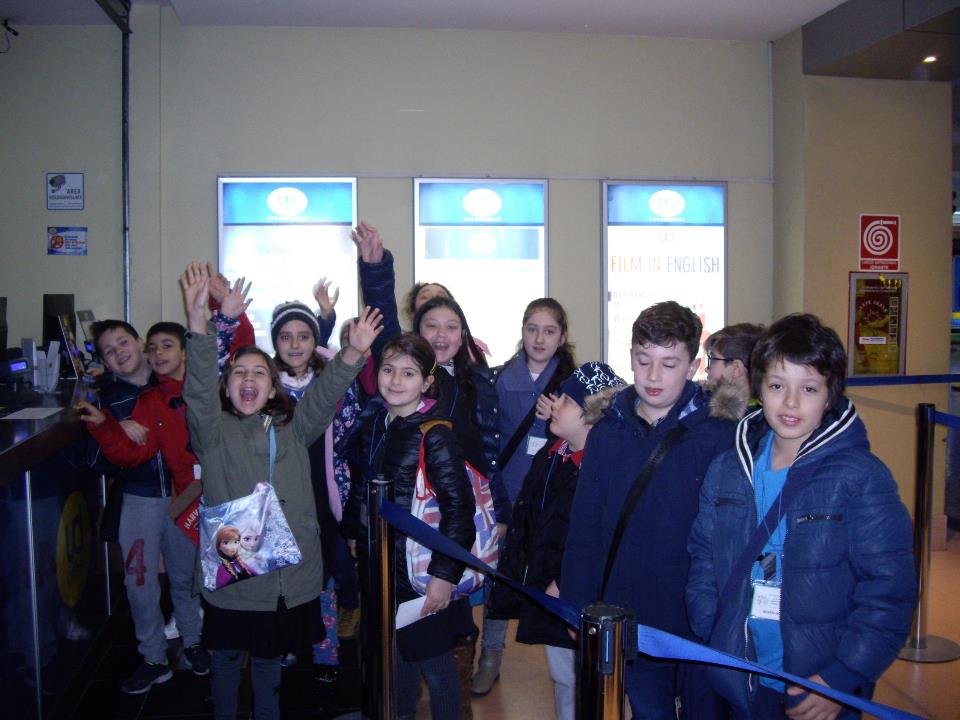 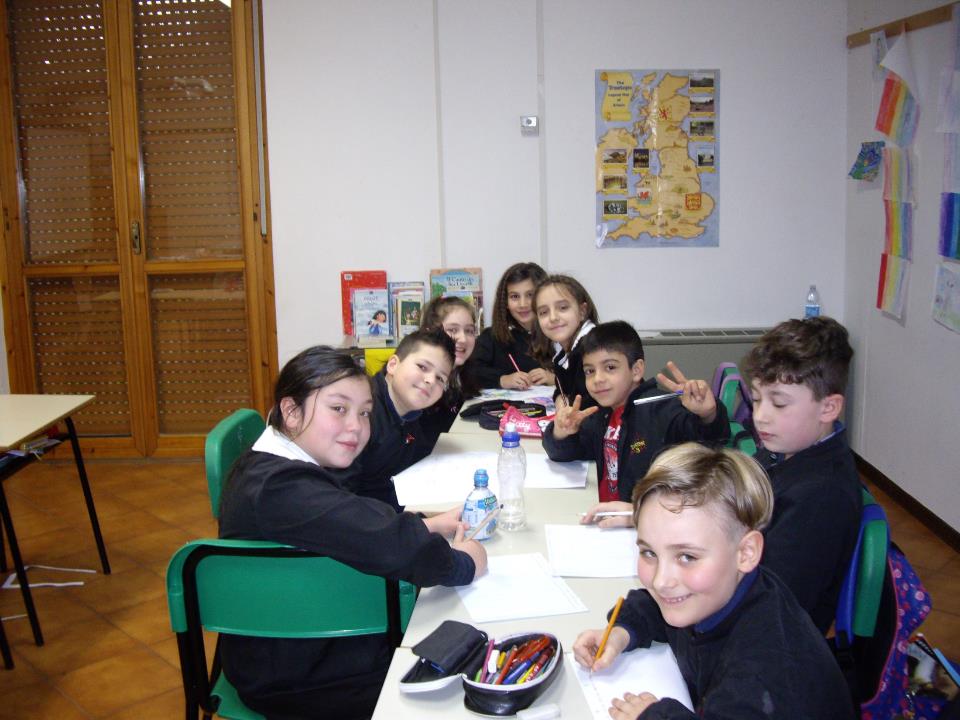 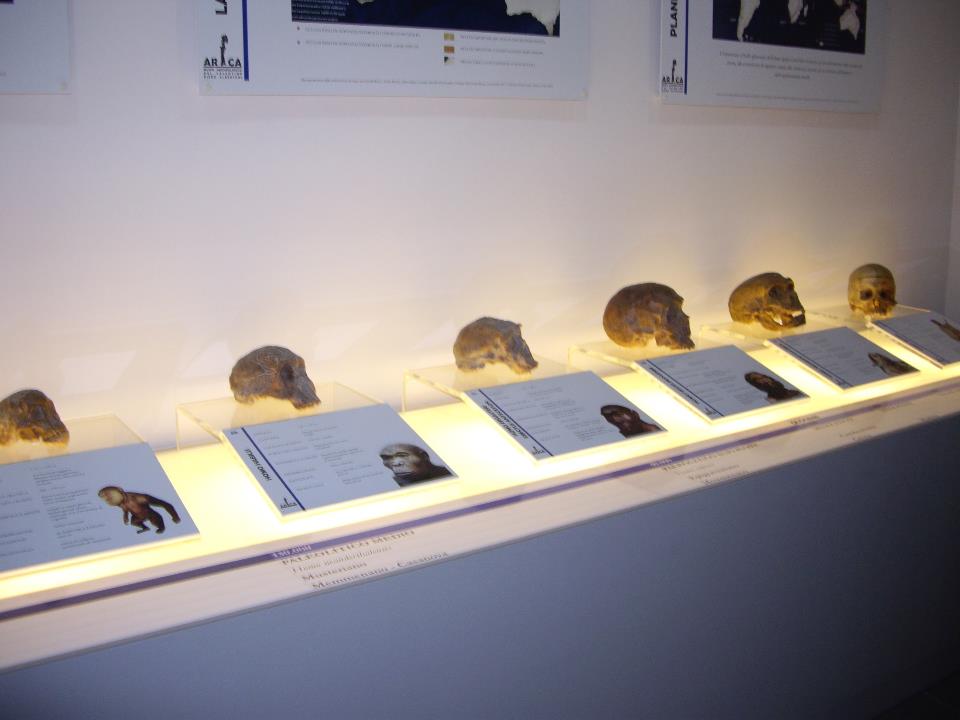 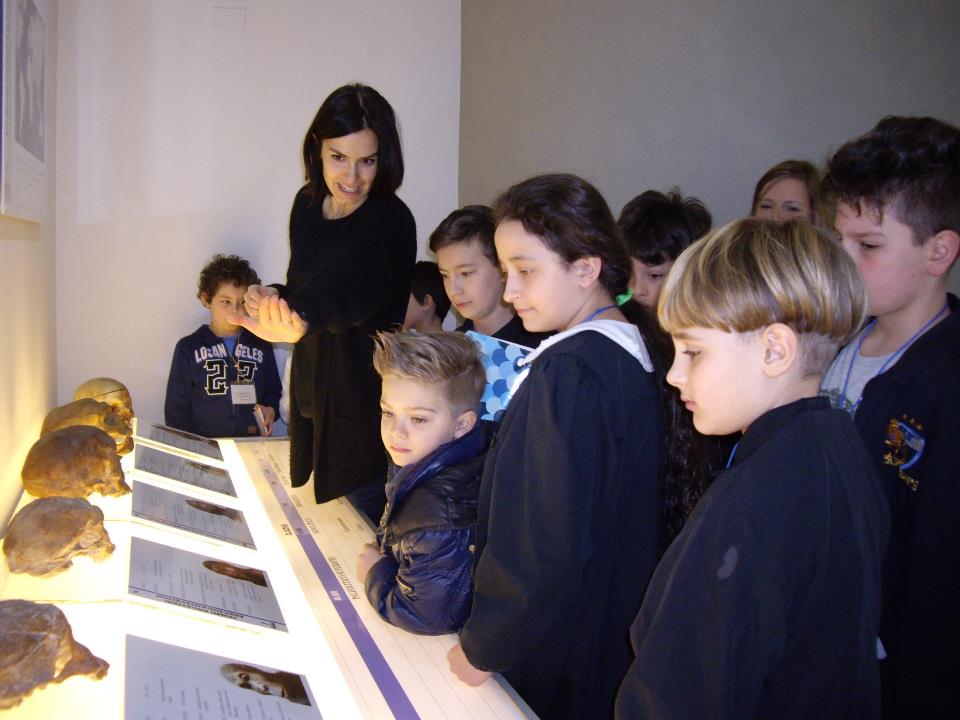 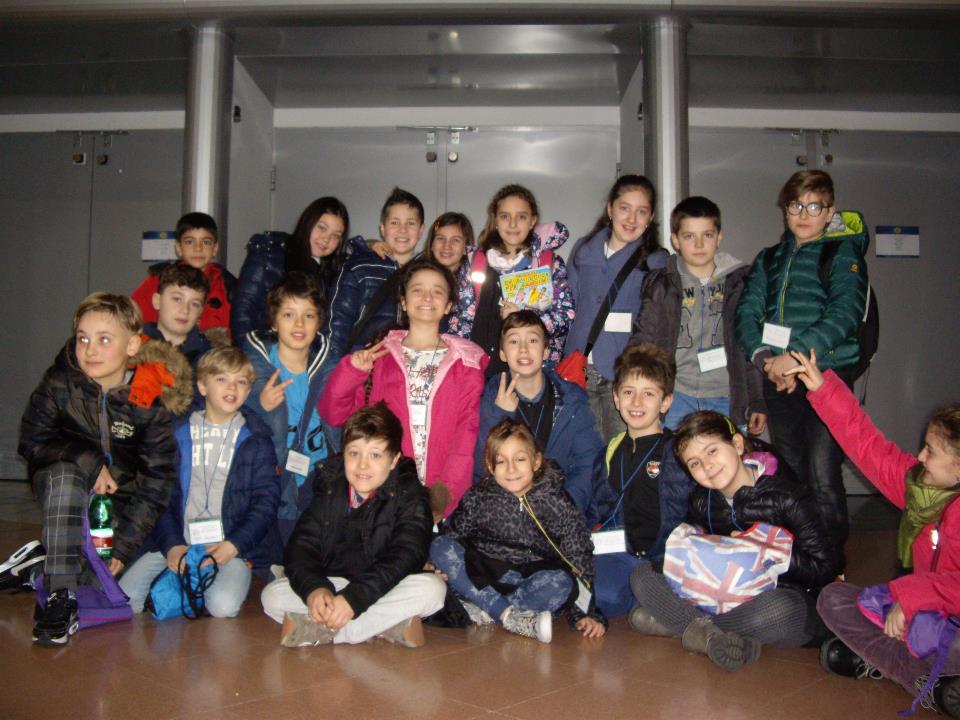 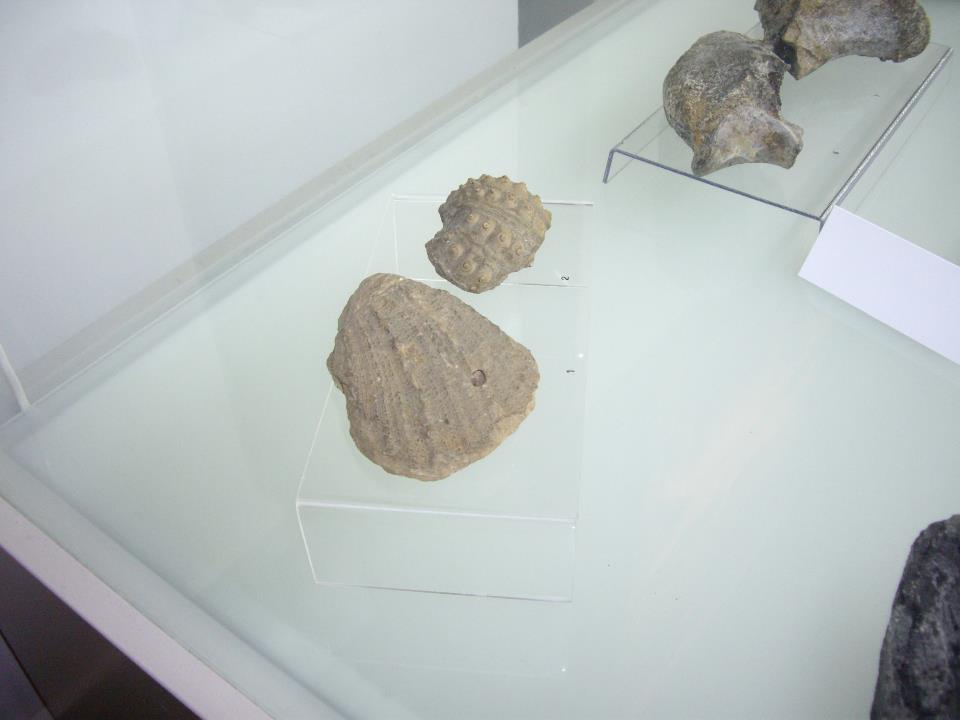 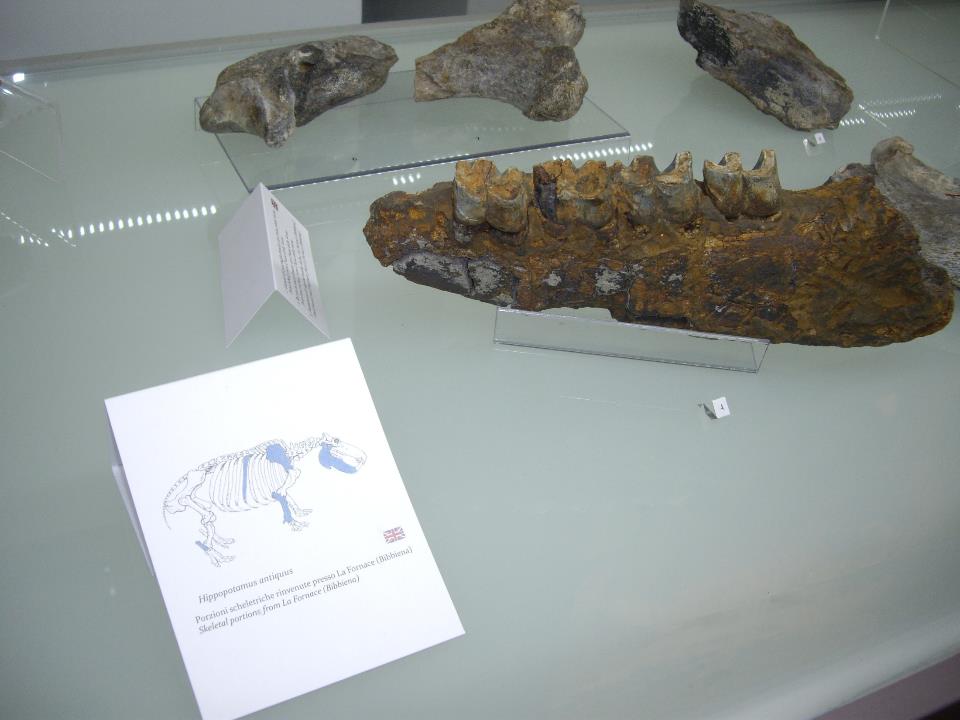 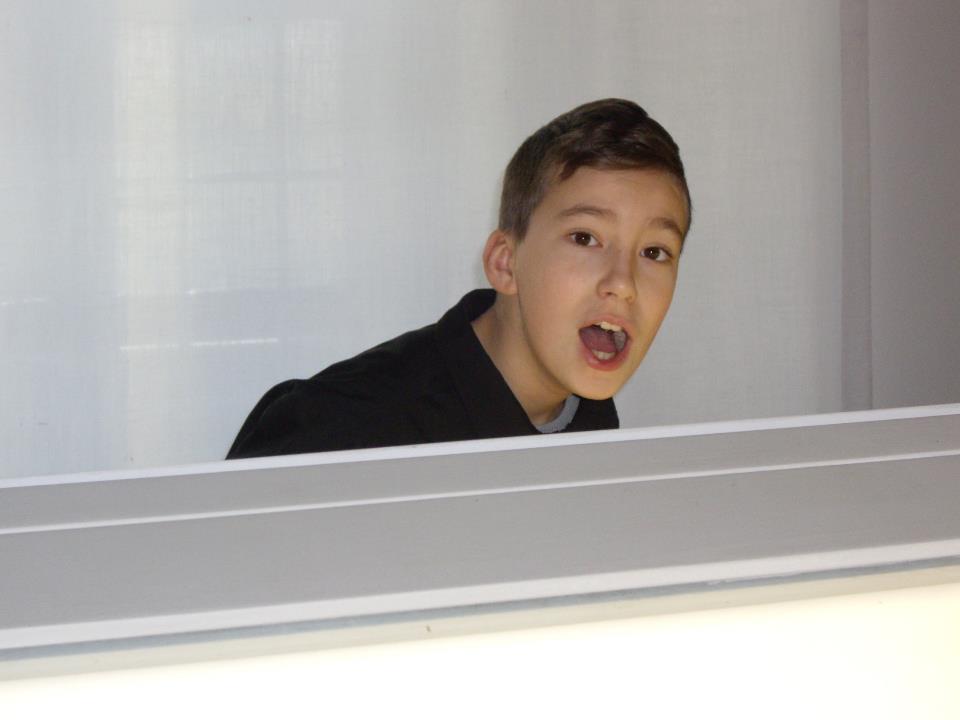 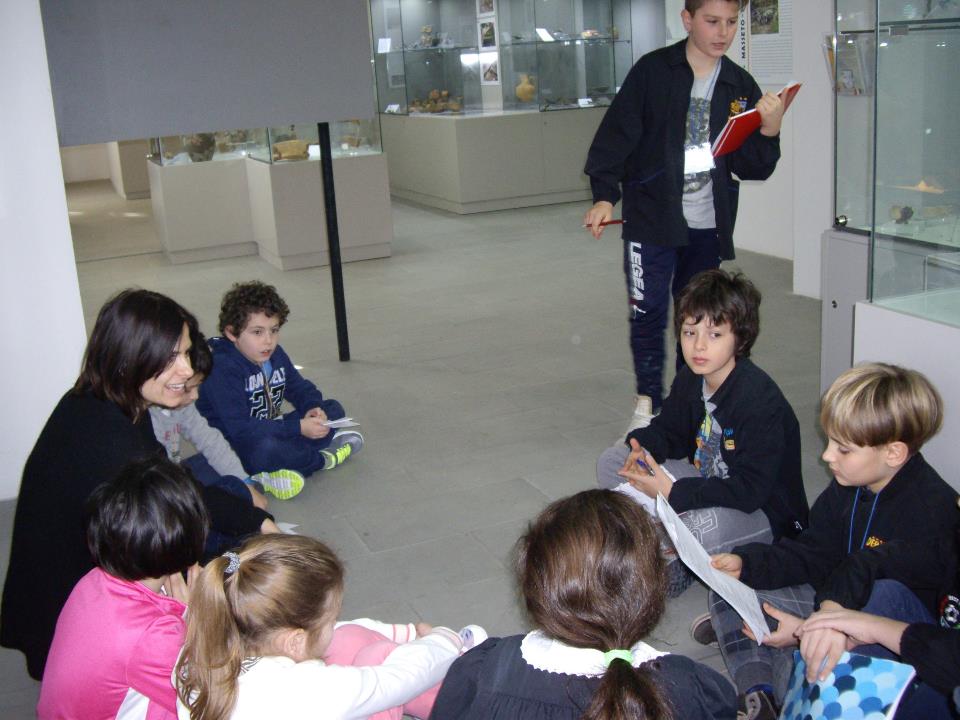 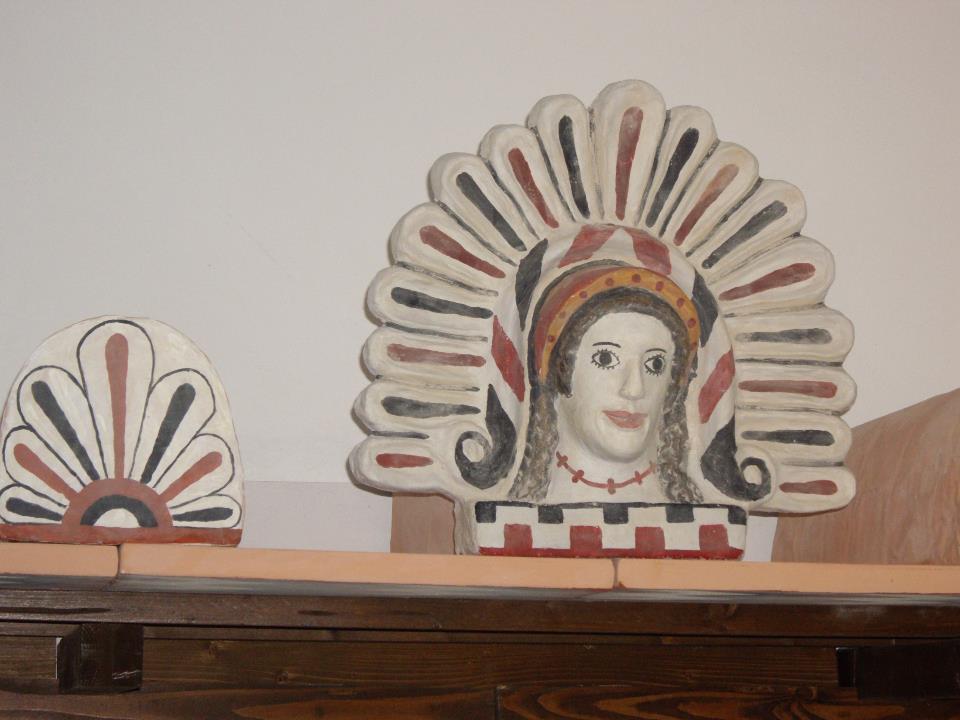 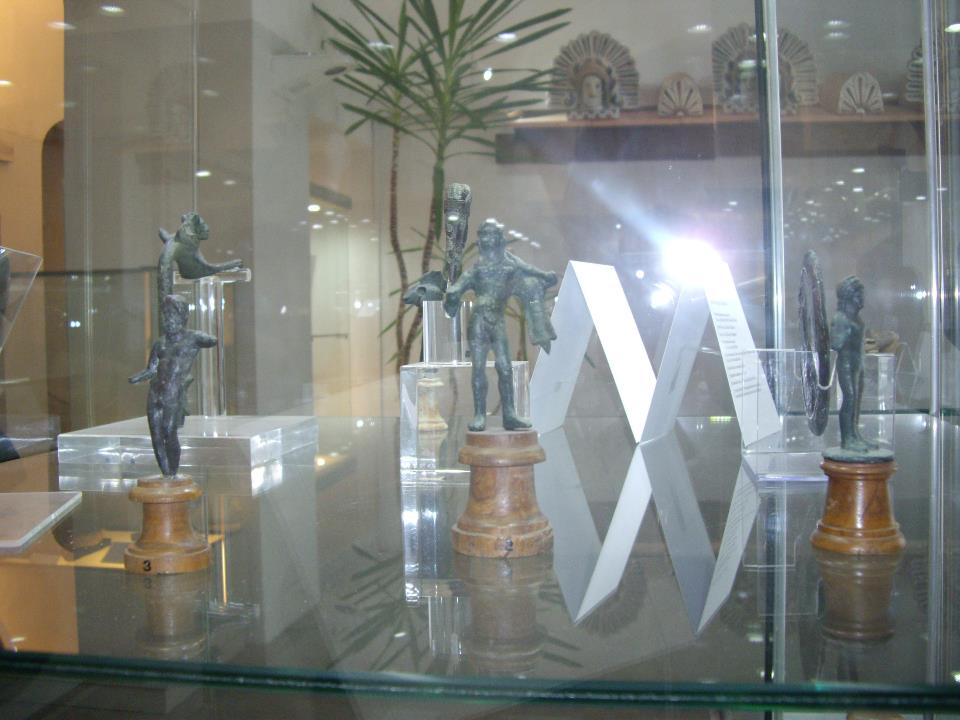 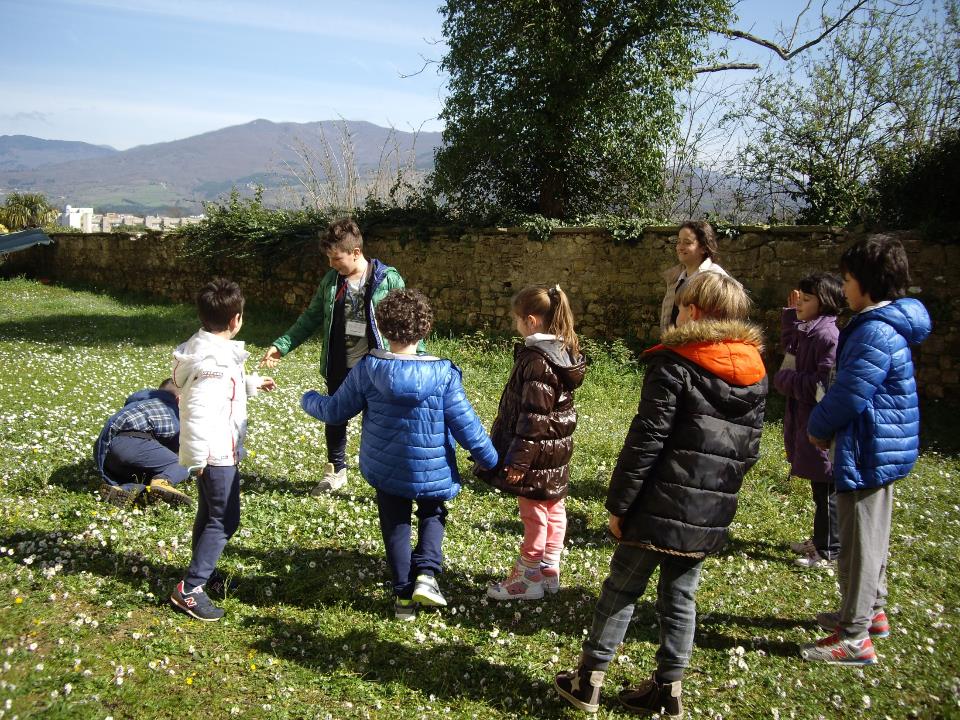 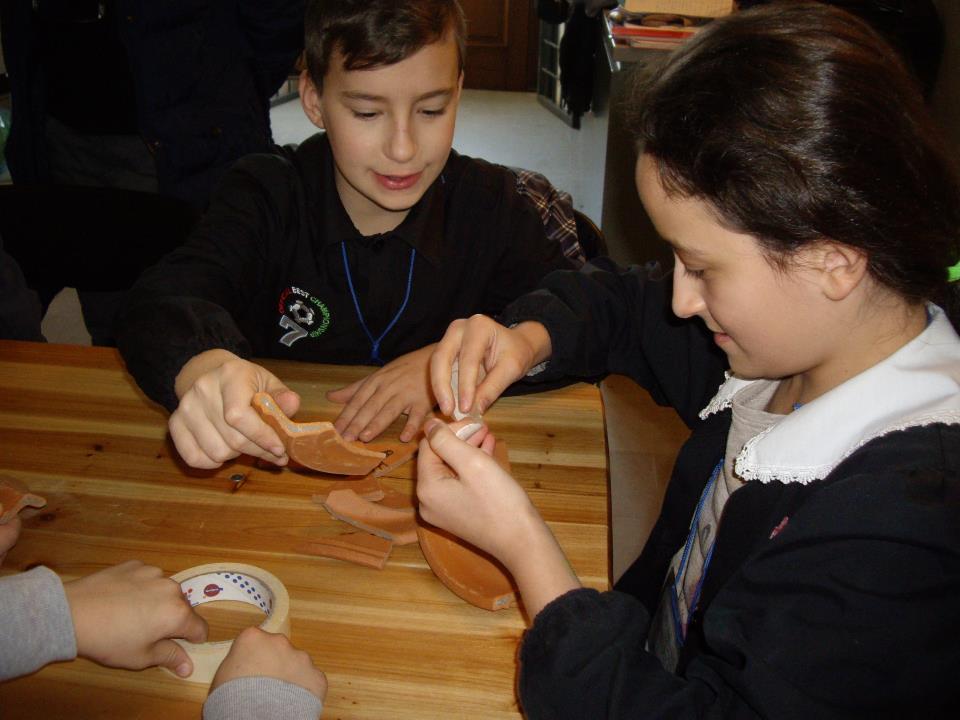 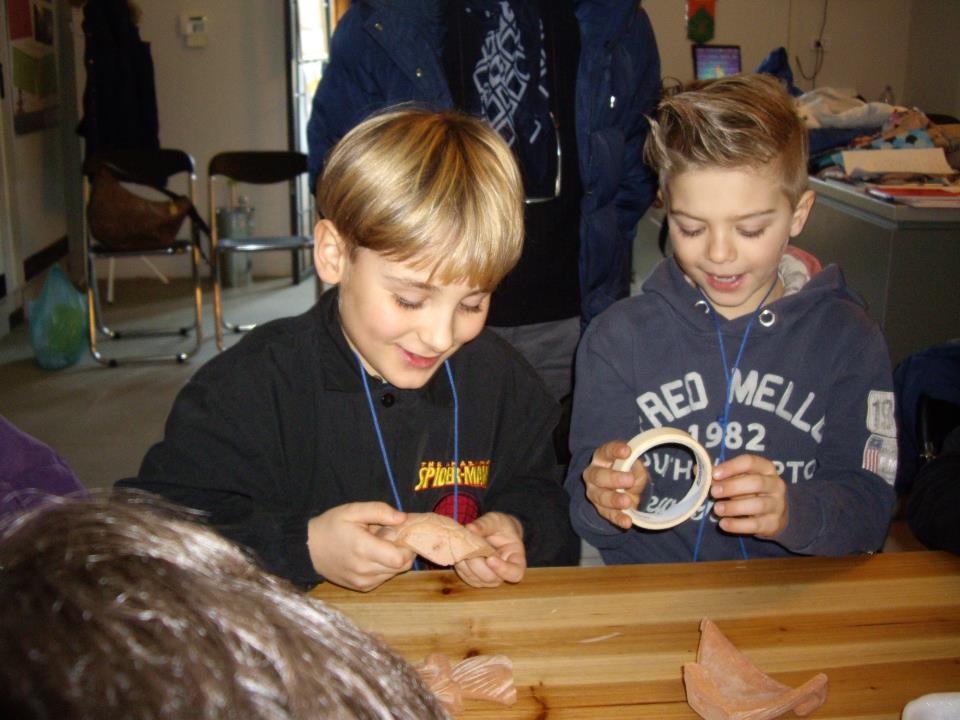 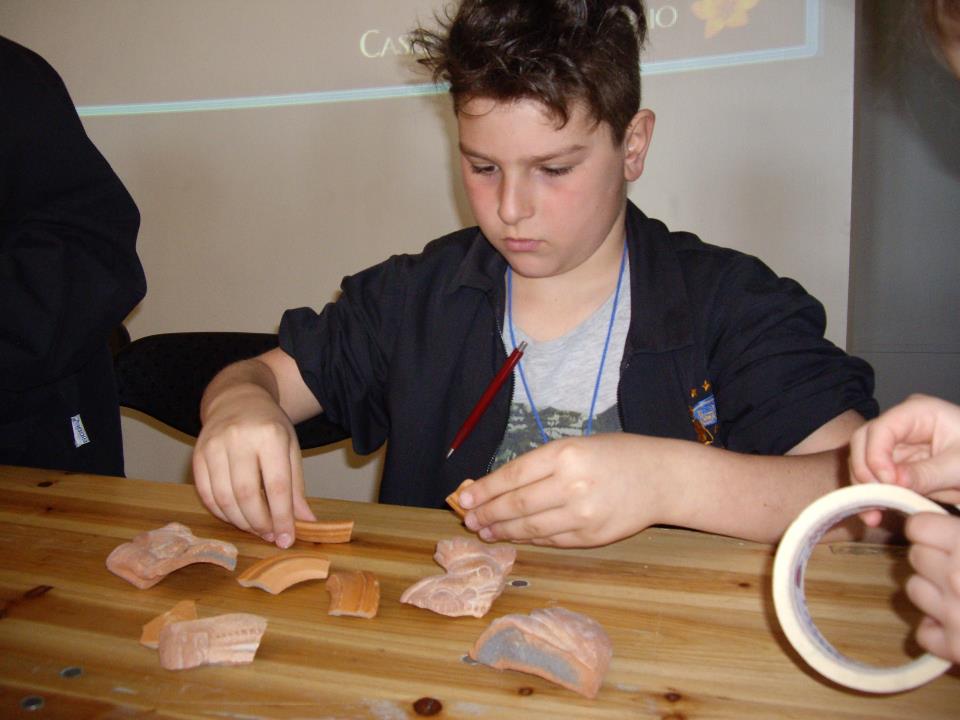 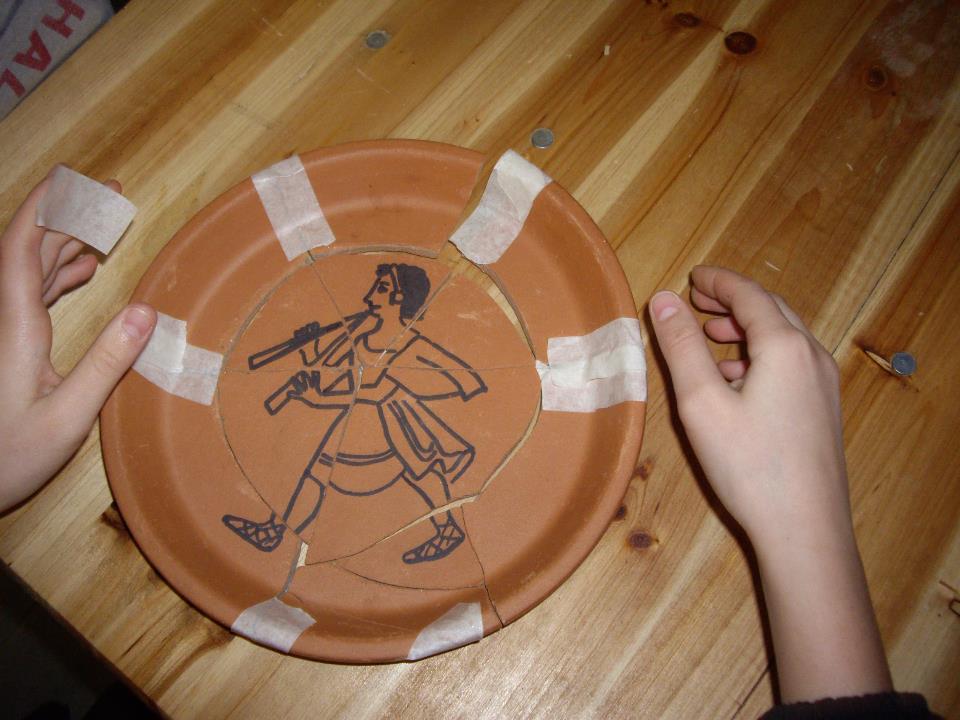 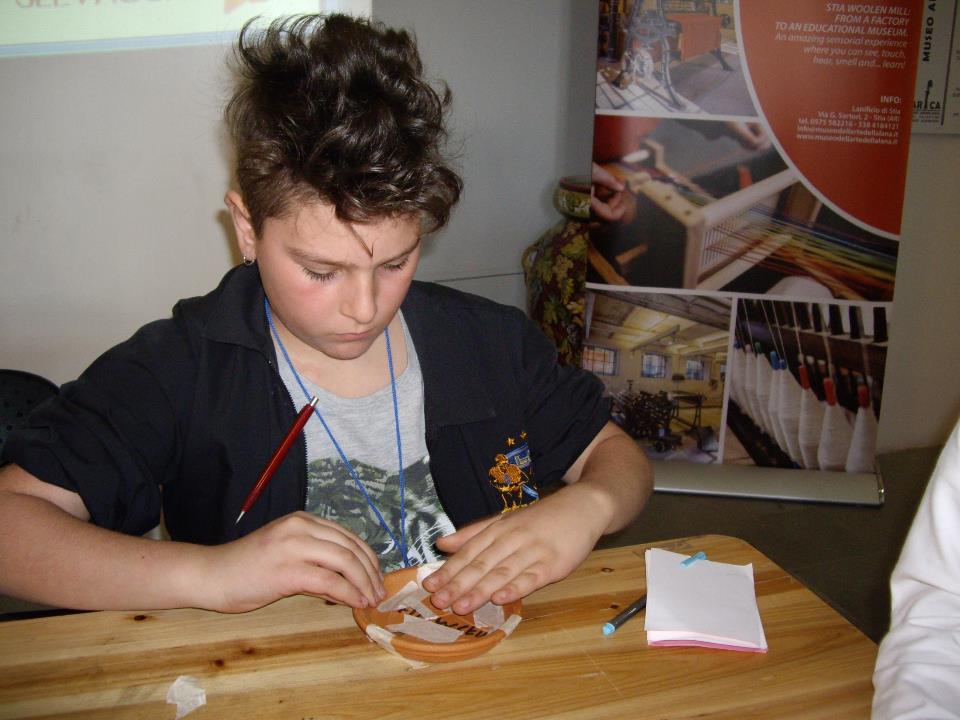 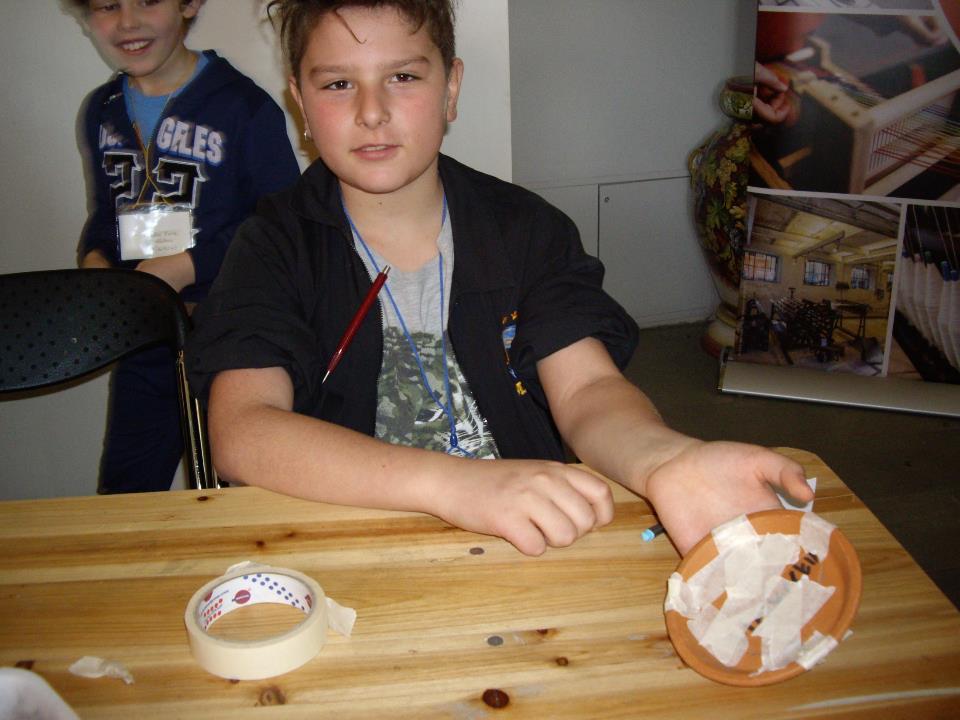 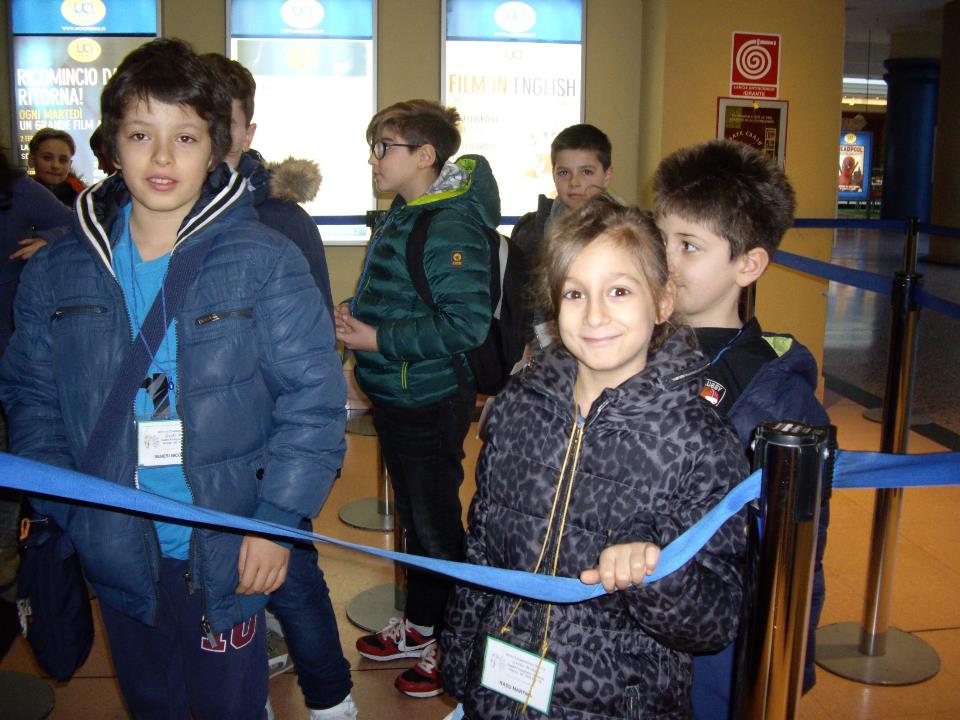 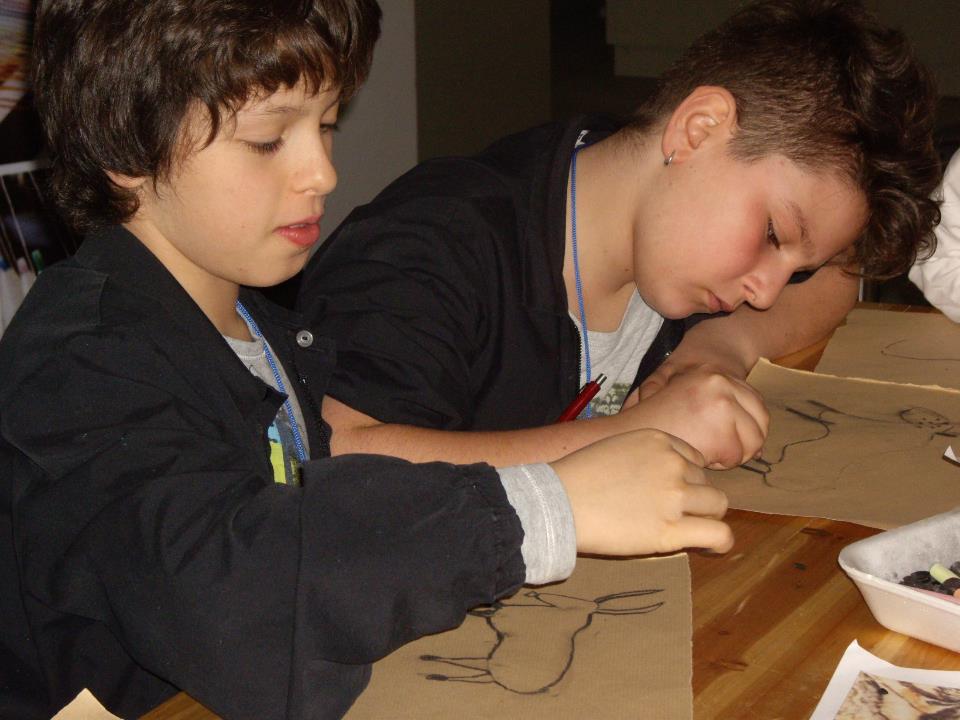 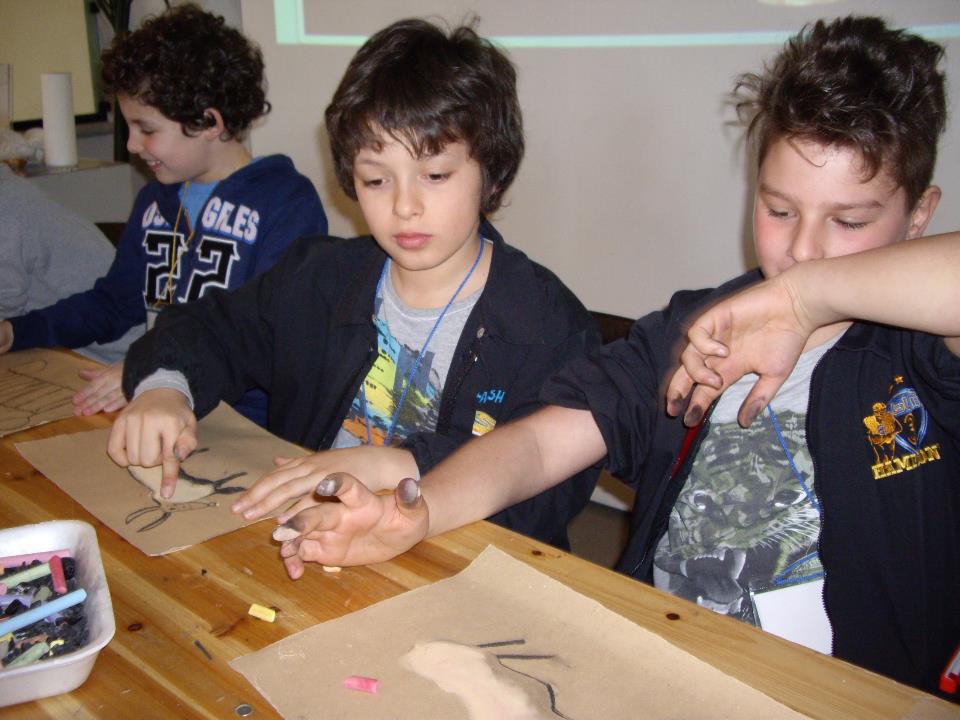 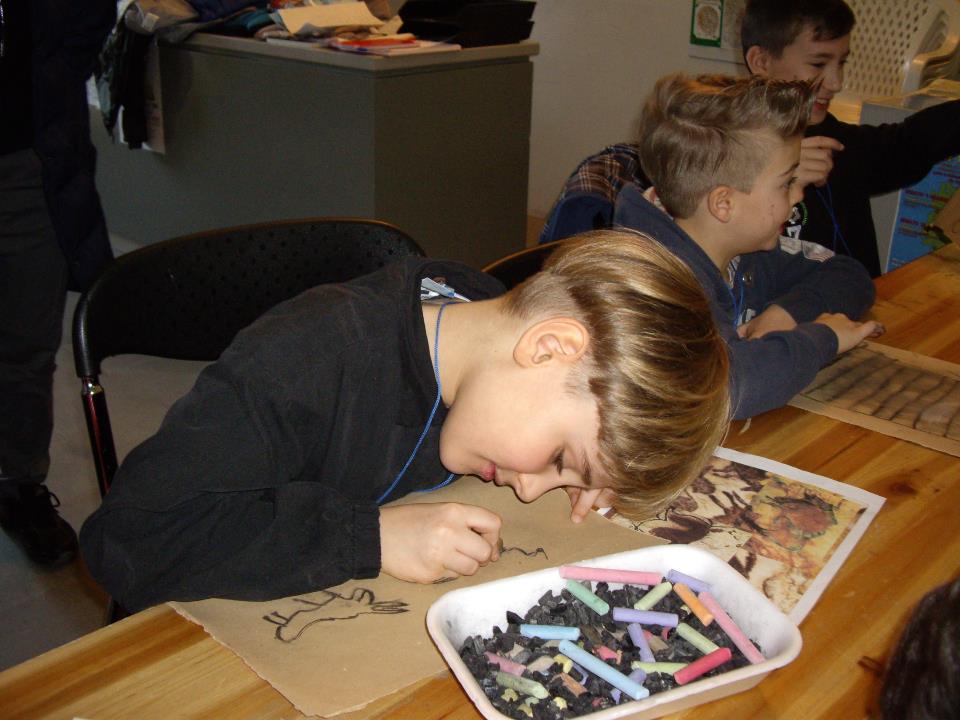 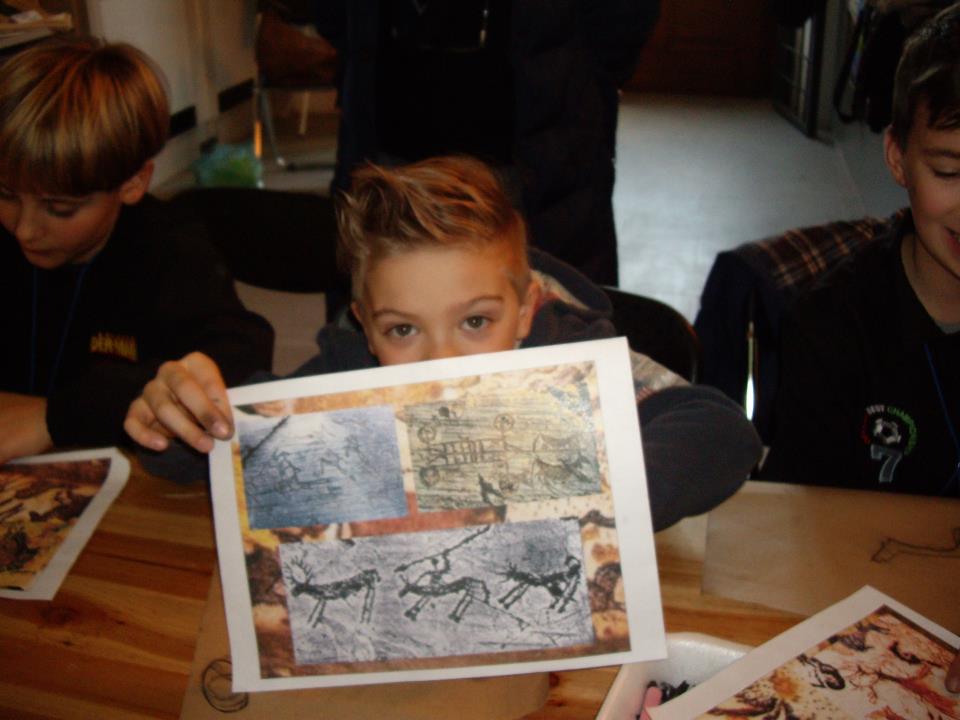 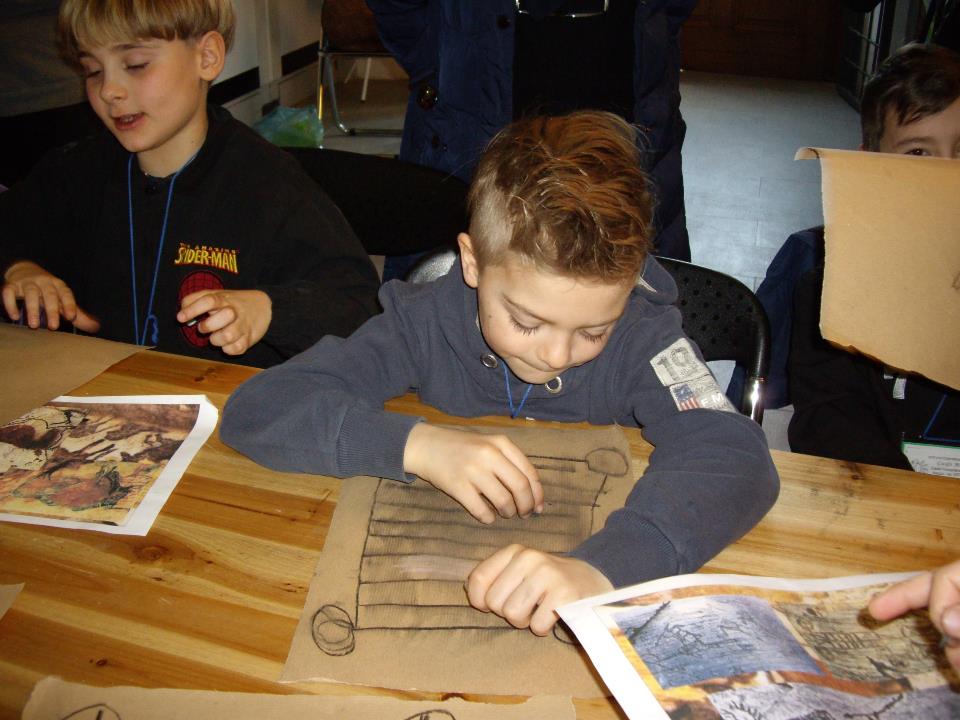 E L’AVVENTURA…
CONTINUA!!!
SO…STAY TUNED!!!